ECE 445: PoV Music Display
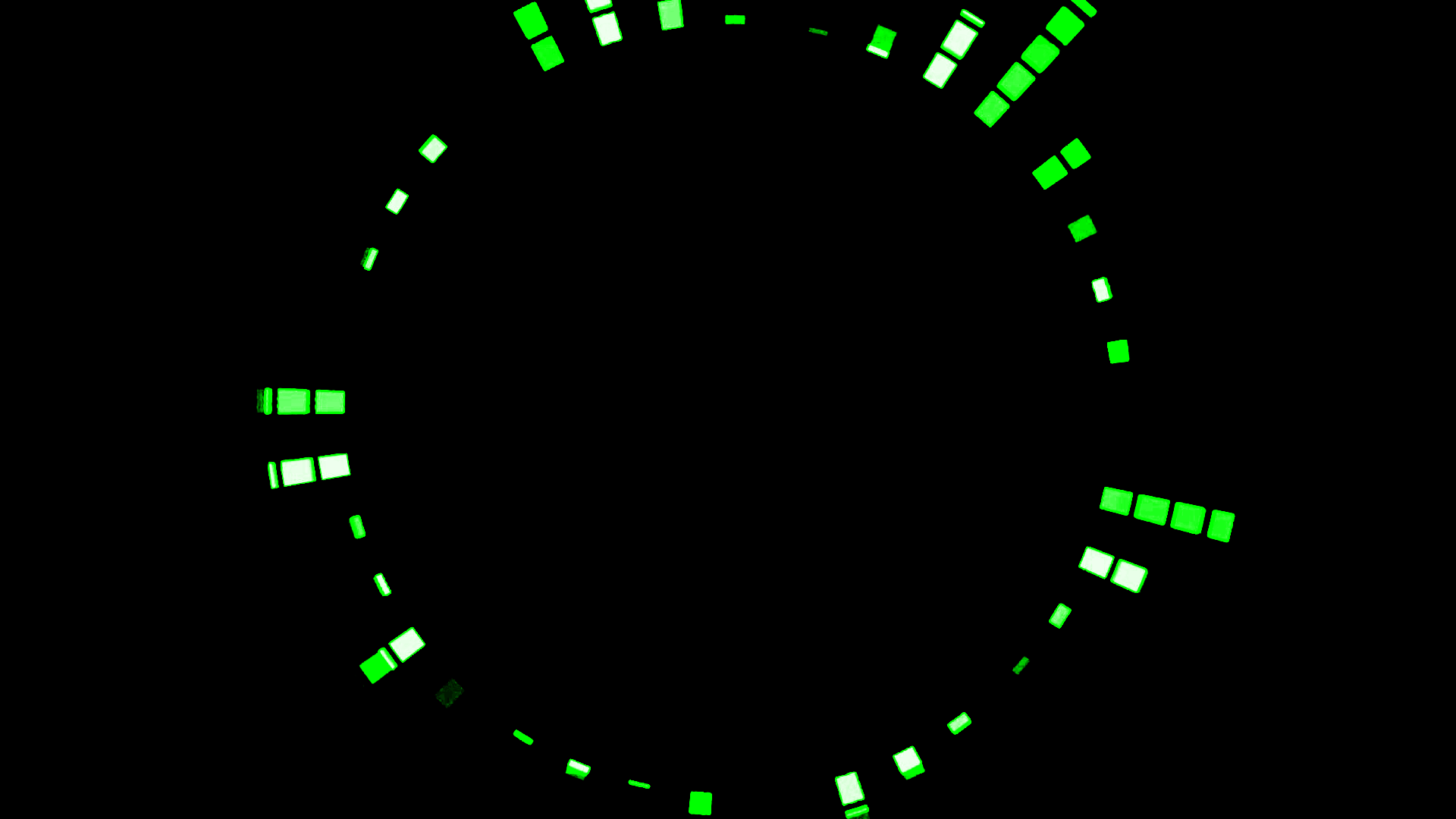 Group #8:

Adam Belkhadir
Alex Dutrow
John Tran
Introduction
Rotating LED display
Audio taken in from 3.5mm aux cable
Audio channels combined in audio mixer
Microcontroller used to process combined audio signal
Hall sensor used as control point
Display resulting frequency spectrum on LED display
DC/DC converter used to power other portions
Objective
To take in audio from any source via 3.5mm aux cable
To have plug and play accessibility
To create a fun and interesting way to display audio
Design - Physical layout
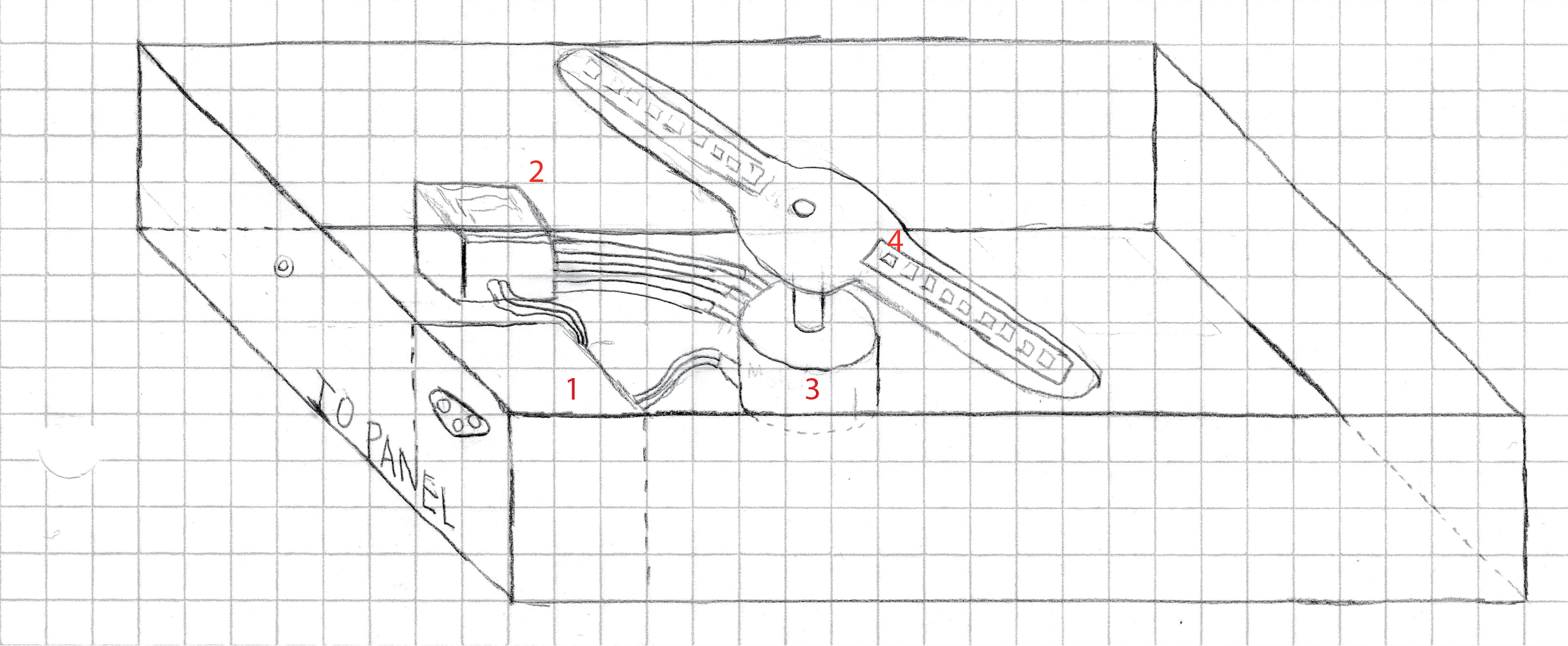 Design - Block Diagram
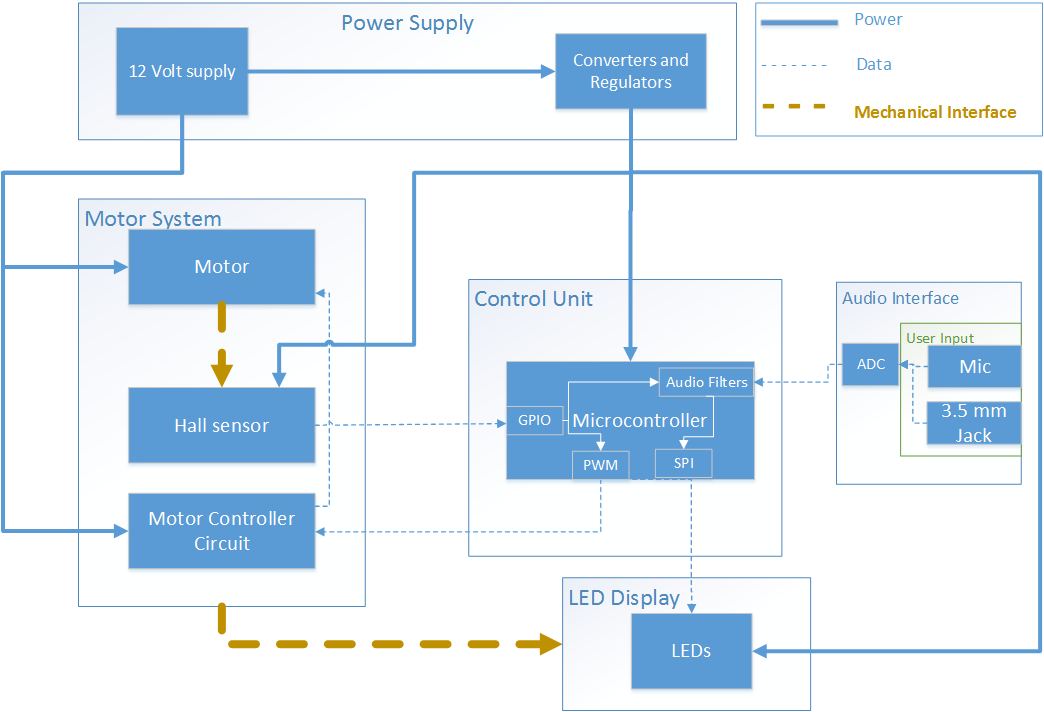 Design - DC/DC Converter
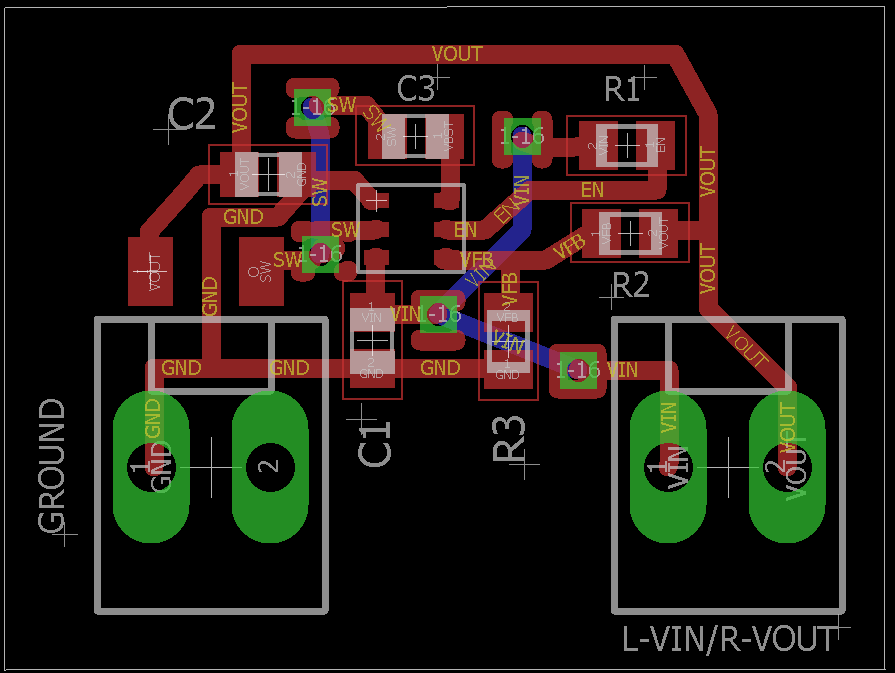 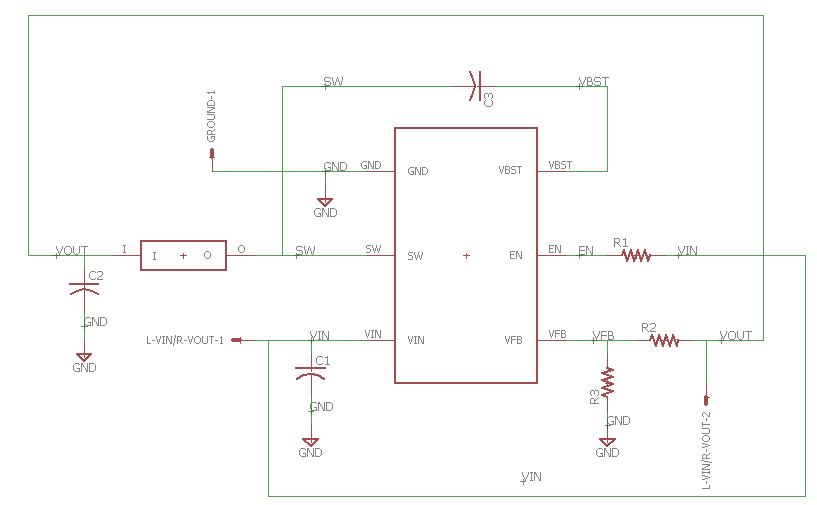 Design - DC/DC Converter
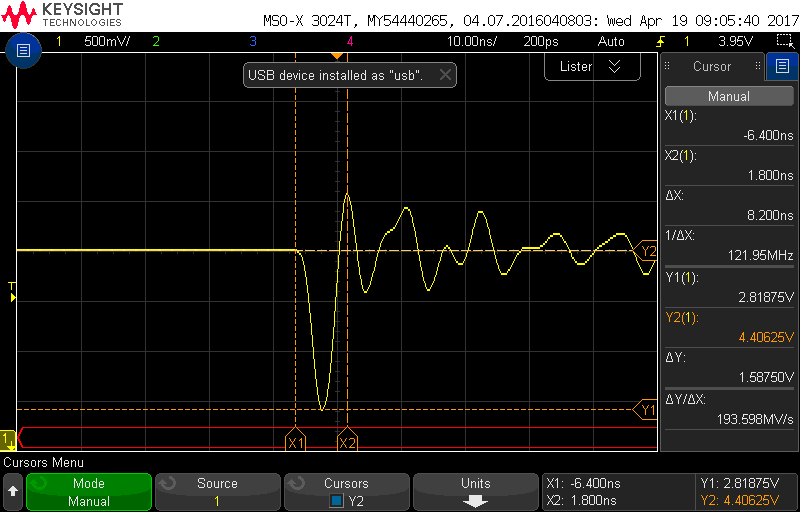 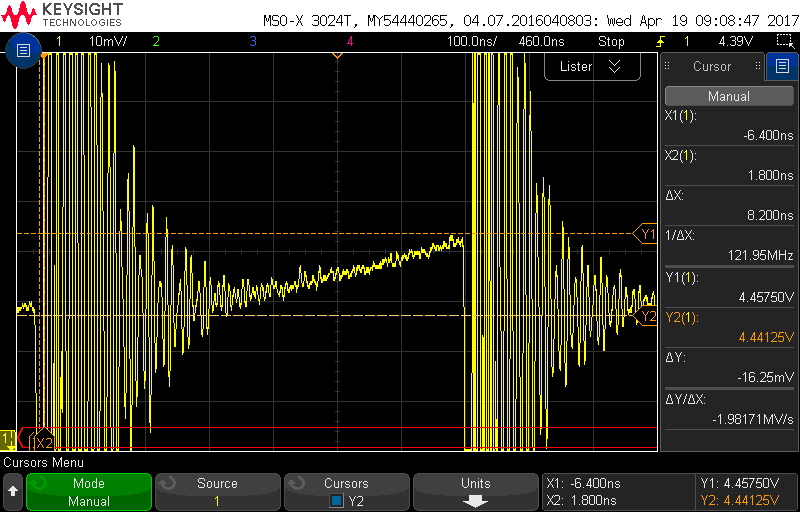 Conclusion
We plan to make many more improvements and modifications to the project
Dampen the sound pollution coming from the motor
Reduce the amount of flashing and increase frame stability by adding another magnet 
Increase our design to a 1024 point FFT to implement MAL frequency scalings 
In the end we learned quite a lot working on this project